CONVOCATÒRIA ÚNICA
Intercanvis 2021/22Modalitat estudis
Erasmus+ 
UAB Exchange Programme
Grau Fisioteràpia

Coordinadora Intercanvis Fisioteràpia : Anna Bosch de Basea
Anna.BoschDeBasea@uab.cat
Exchange Officer Facultat Medicina : Sara Ruiz
Intercanvis.medicina@uab.cat
Destinacions Convocatòria únicaDestinacions ERASMUS
Destinacions Convocatòria únicaDestinacions UAB Exchange programme
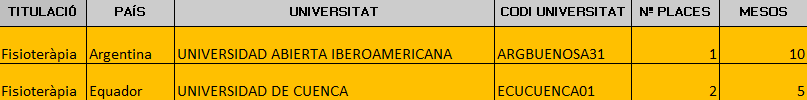 Convocatòria única Intercanvis 2021/22
Calendari
Requisits per participar
Requisits generals:
Estar matriculat/ada en estudis oficials a la UAB el curs 2020/21 i estar-ho també durant el 2021/22
Haver superat un mínim de 60 crèdits en el moment de realitzar la sol·licitud

Requisits específics del centre/titulació:
* Les condicions s’han de complir a data juliol 2021
Presentació de sol·licituds
Cada estudiant pot presentar una sol·licitud per realitzar un intercanvi

Es poden triar fins a un màxim de 8 destinacions

És important revisar el llistat de destinacions, poden haver observacions a sigma però també cal consultar les webs per saber quins són els requisits de les universitats de destí
Criteris de SeleccióNota de participació =  Expedient acadèmic                                      +                                                   Acreditació del nivell d’idioma
S’ha de lliurar original + fotocòpia a
la Gestió Acadèmica o UD mentre
estigui obert el període de
sol·licitud

 (Data límit : 09/11/2020)
Certificats admesos: 
Serveis o centres de llengües de les universitats públiques i de les universitats privades del sistema universitari català
Escoles oficials d’idiomes
Instituts dependents d’organismes oficials (British Council, Institut Français, Alliance Française, Goethe Institut, Istituto Italiano di Cultura, Instituo Camões, Institut Confuci, etc.)
Proves d’Idiomes al Servei de Llengües UAB : 

Matrícula: del 9 al 20 d’octubre
Exàmens: del 28/10 al 4/11
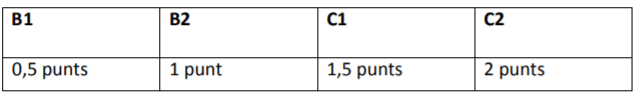 Reconeixement d’estudis
Nombre de crèdits a matricular:
Per a estades anuals: 	mínim 30 ECTS 
Per a estades semestrals: 	mínim 15 ECTS

Per poder cobrar l’ajut, un cop finalitzada l’estada s’han de superar com a mínim:
20 ECTS (estades anuals)
10 ECTS (estades semestrals)

* La no superació d’aquest nombre de crèdits implicarà la devolució de l’ajut.
* Estada mínima 3 mesos, en cas contrari no hi ha reconeixement acadèmic ni ajut econòmic.
Reconeixement d’estudis
Pla d’estudis Fisioteràpia
Practicum V
Practicum VI
Optatives de 6 ECTS
Atenció menció !
Dotació econòmica
Destinacions Erasmus
(a nivell orientatiu : dades  curs 2020/21)

Fons Erasmus (UE i MECD)

Països grup 1: 300€/mes
Països grup 2: 250€/mes
Països grup 3: 200€/mes
Aquesta beca va associada a la plaça atorgada. No cal sol·licitar-la de forma expressa.

Beques Santander Erasmus (complementàries)
Premien expedient. Cal sol·licitar-la de forma expressa. Estar pendent a convocatòria a: http://becas-Santander.com/erasmus  (3200€/500€/150€)
Dotació econòmica
Destinacions UAB Exchange programme
(a nivell orientatiu : dades  curs 2020/21)

Fons UAB 
Anual: 1200€
Semestre: 750€
3 mesos: 500€
O bé:
Beques Santander Iberoamérica: 
3000€/beca (24 beques per tota la UAB curs 20/21) 
Cal sol·licitar-la de forma expressa https://www.becas-santander.com/es
Dotació econòmica
Ajuts compatibles amb beques ERASMUS i UAB Exchange programme
Ajut addicional per situació desavantatge econòmic: 200€/mes addicionals (becaris MECD curs anterior)


Beques MOBINT –AGAUR
200€/mes durant 6 mesos màxim.
Cal sol.licitar-la de forma expressa. 
Informació i sol.licitud online (enllaç actiu).
Programa SICUE
La convocatòria es publica al mes de febrer aprox. i no forma part de la Convocatòria Única
Requisits segons convocatòria anterior:

Estar matriculat/ada el curs 2020/21 i el 2021/22.
En data 30 de setembre, tenir un mínim de 45 cr. superats i tenir matriculats 30 cr. més.
9 mesos  mínim de 45 crèdits a destinació
5 mesos  mínim  24 crèdits a destinació o necessaris per finalitzar estudis.

No es pot sol·licitar repetir universitat ni fer més d’un SICUE en un curs acadèmic
Destinacions SICUE
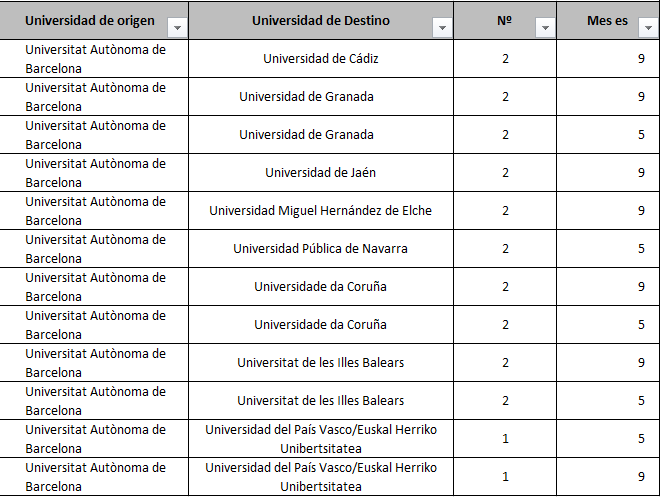 Tota la informació a:
Web de la UAB
Programes de Mobilitat i Intercanvi Internacional

Web de la Facultat Medicina
Apartat  “Mobilitat Internacional” (enllaç actiu)

E-mail Intercanvis
Intercanvis.medicina@uab.cat
Recordatori
Totes les comunicacions de la UAB als estudiants es faran mitjançant el correu electrònic institucional
 nom.cognom@e-campus.uab.cat